SERVICE LEARNING | ACTIVITY SHEET
SAMPLE MEMO
TO:
FROM:
RE:
DATE:
This week, our team accomplished the following tasks:
Wrote a second draft of the play’s second act.
Proofread the first act, which is now complete.
Met with the research team to discuss the following questions that we still need answered for the final act of the play: 
What species of fish are part of the park’s ecosystem?
 How does the change of seasons affect the ecosystem?

We have the following challenges to overcome:
The elementary school auditorium is booked on the day we had planned for our    performance. 
We still cannot find cardboard boxes for scenery.

Next week, we plan to complete the following tasks:
Write the first draft of the play’s third and final act.
Get the second draft of the second act proofread.
Reschedule date for auditorium at the elementary school; review timelines.
Contact more local stores and recycling plants to request cardboard boxes.
© 2022 OVERCOMING OBSTACLES
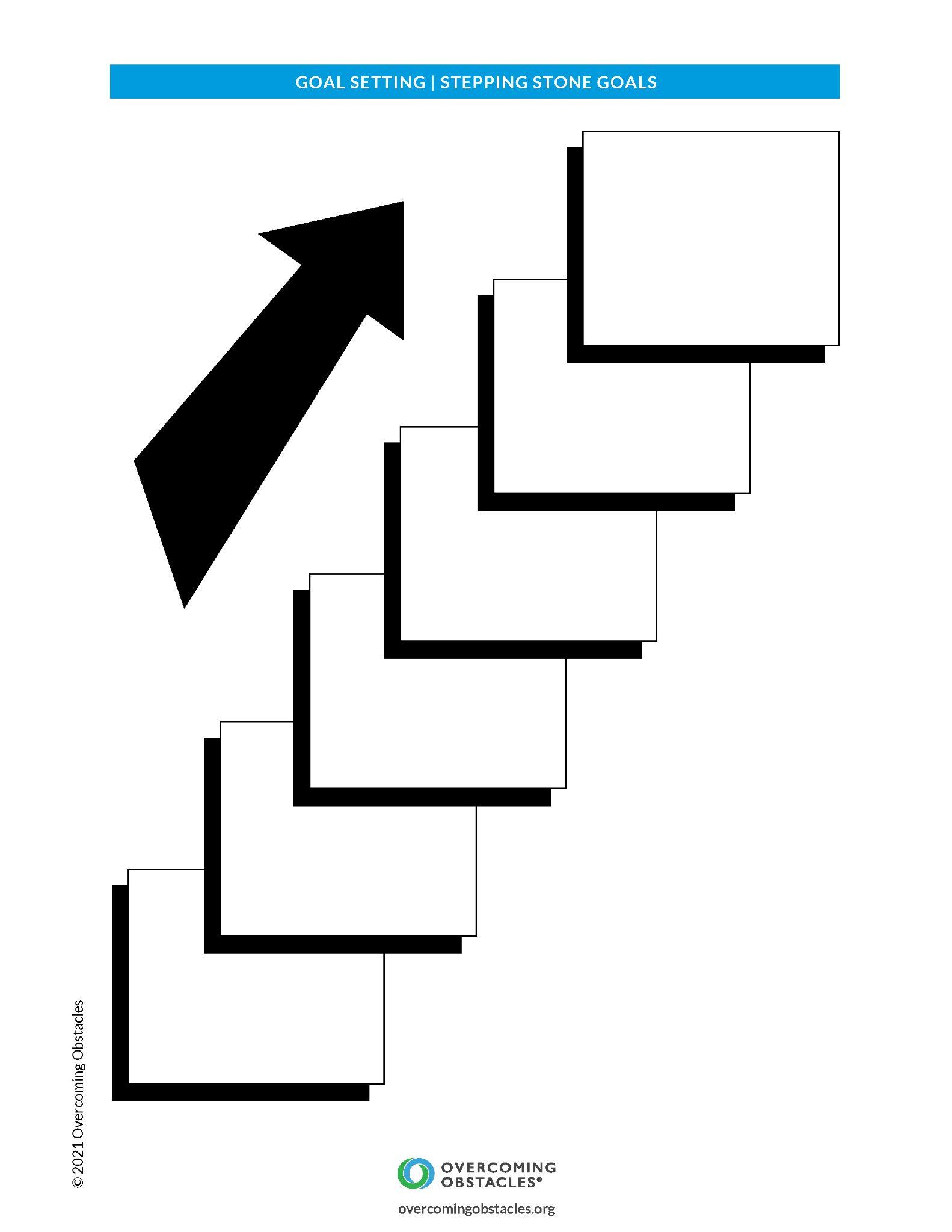